Avances deOrganización
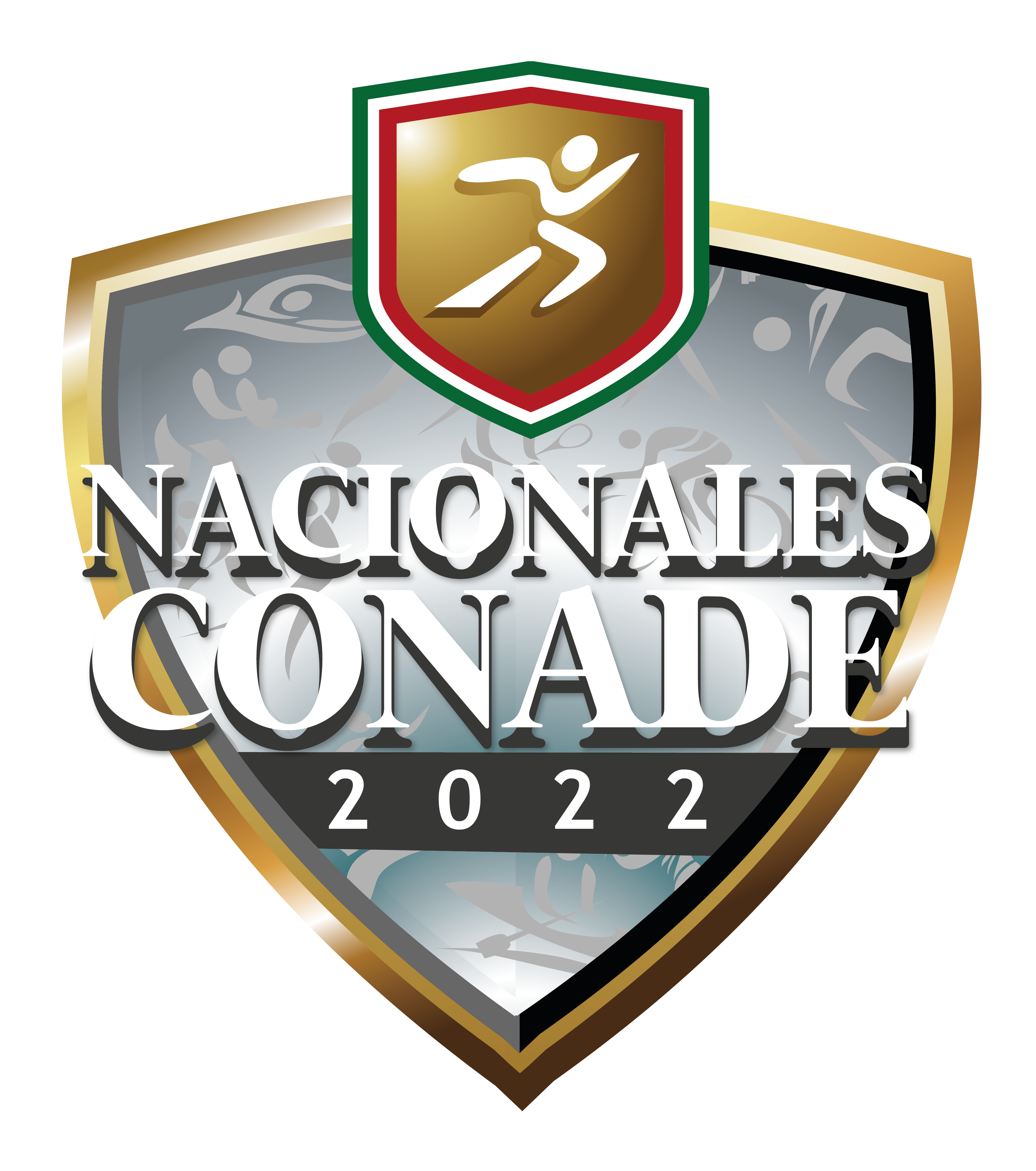 Abril 4, 2022
Sistema de Clasificación
Estatal
Sistema de Clasificación
Regional:
Sistema de Clasificación
Macro Regional:
Sistema de Clasificación
Evento Nacional Clasificatorio:
Reuniones de Planeación
Inscripciones Etapa Regional y Macro Regional
6 Cobertura Virtual

1 Cobertura Presencial

1 Pendiente de realización
Reuniones de Planeación
Etapa Regional y Macro Regional
16 Reuniones de Trabajo Virtuales:
3 Reunión de Trabajo Presenciales
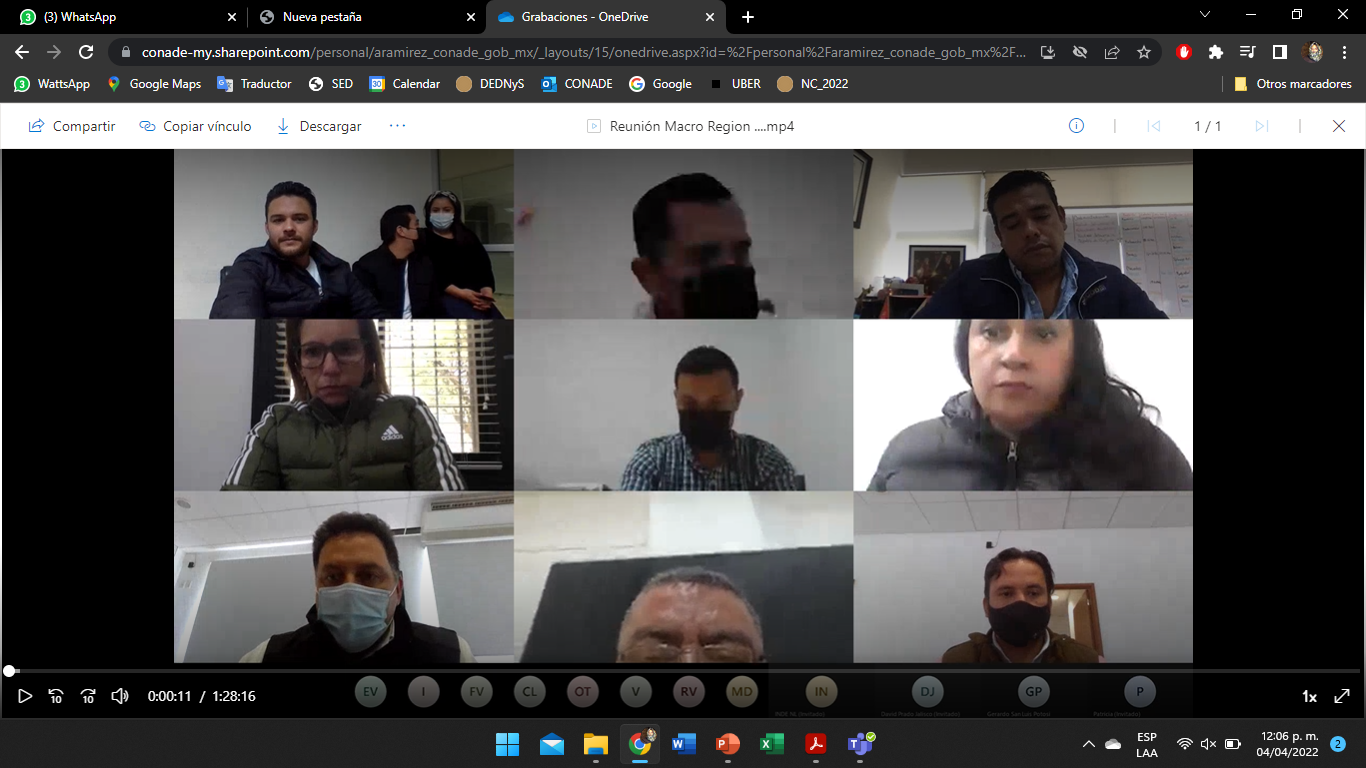 Reuniones de Planeación
Final Nacional
8 Reuniones de Trabajo Virtuales
.
3 Reuniones de Trabajo Presenciales con Sede y Subsedes
.
48 Reunión con las Direcciones Técnicas y Asociaciones Deportivas Nacionales
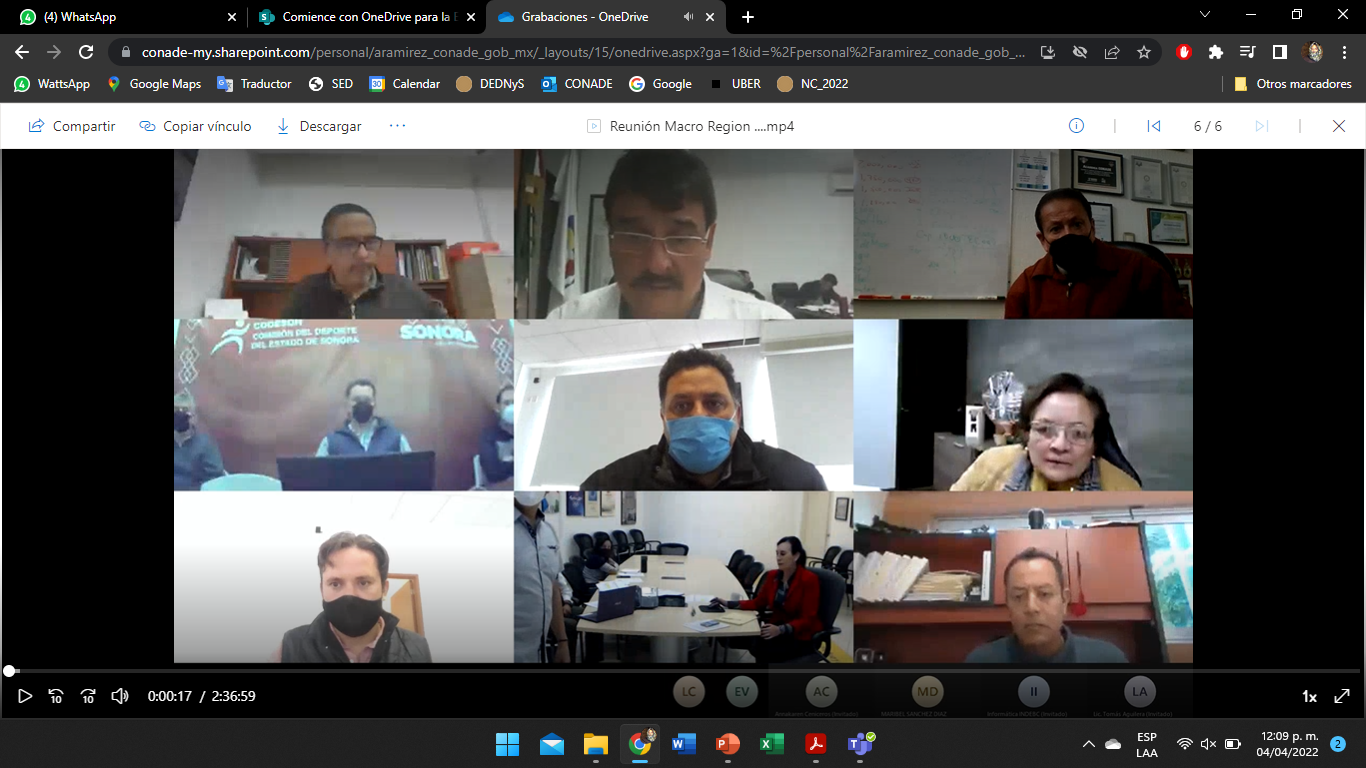 Línea del Tiempo
Nacionales CONADE 2022
2 0 2 2
Mayo – Julio
Abril
Febrero – Abril
Regionales
Macro Regionales 
Nacionales Clasificatorios
Final Nacional
Inscripción Nacional
Reunión Técnica Nacional
Sistema de Clasificación
Inscripciones
Periodo General de Competencias
23 mayo - 18 julio
Dopaje
Se aplicarán pruebas de control antidopaje 

Comité Nacional Antidopaje
Participación
19,000 deportistas

7,500 Staff de Competencia

26,500 participantes de 36 entidades
Premiación
Entidad Ganadora Medallas

Entidad Ganadora por Deporte por Medallas

Deportistas Ganadores por Prueba

Beca Económica Deportiva
Protocolo COVID
De conformidad a las disposiciones de 

Protección Civil entidad Sede y

Secretaría de Salud del Estado Sede.
Avances deOrganización
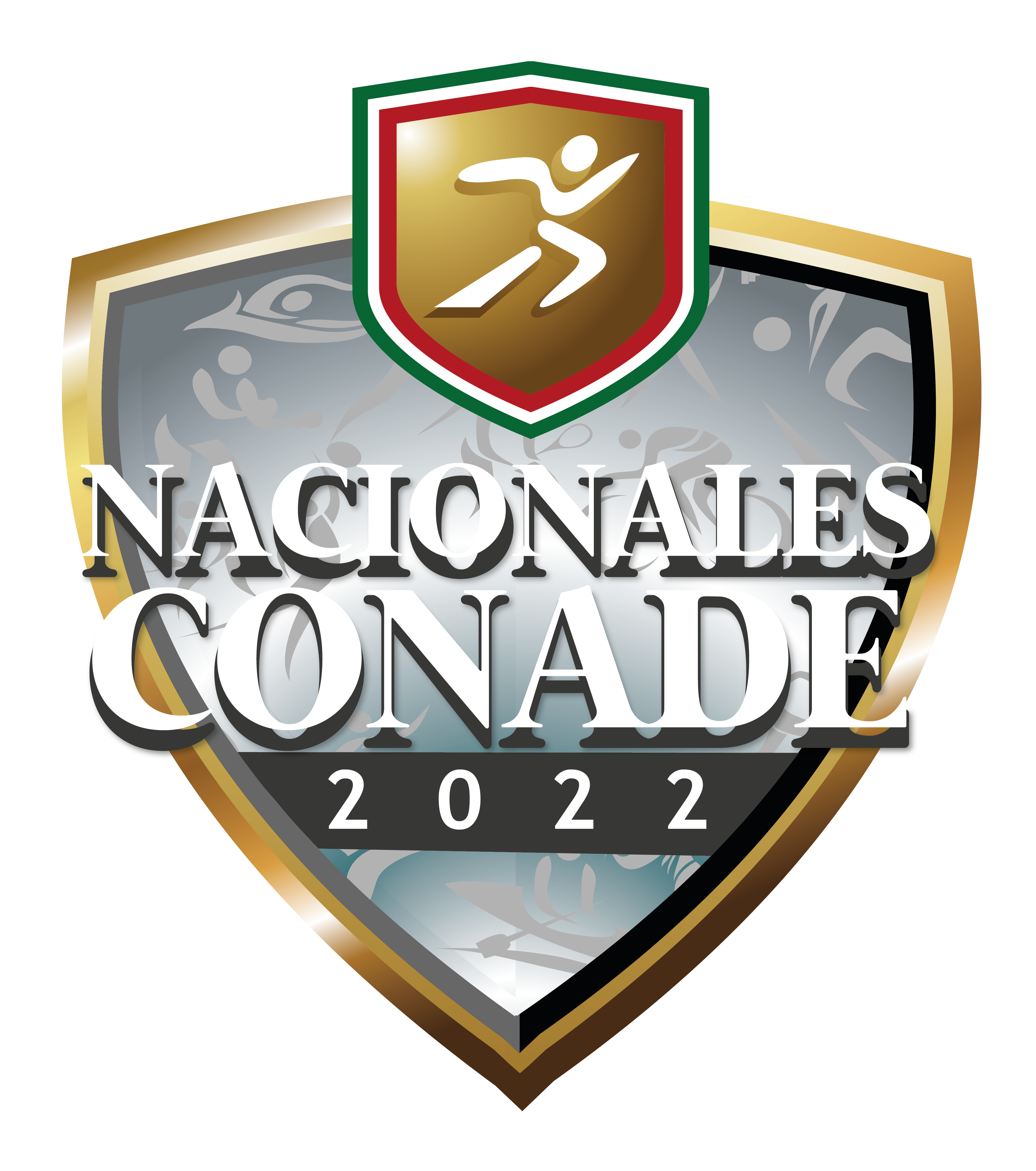 Abril 4, 2022